„ЧИТАЛАЧКИ КУТАК“
Дијана Јовановић,ОШ „ Лепосавић“, Лепосавић
Подела појмова на три теме
Лепљење појмова, разврставање речи, презентовање , записивање појмова у свескама
Лепљење појмова, разврставање речи, презентовање,записивање појмова у свескама
Прикупљање жеља и идеја
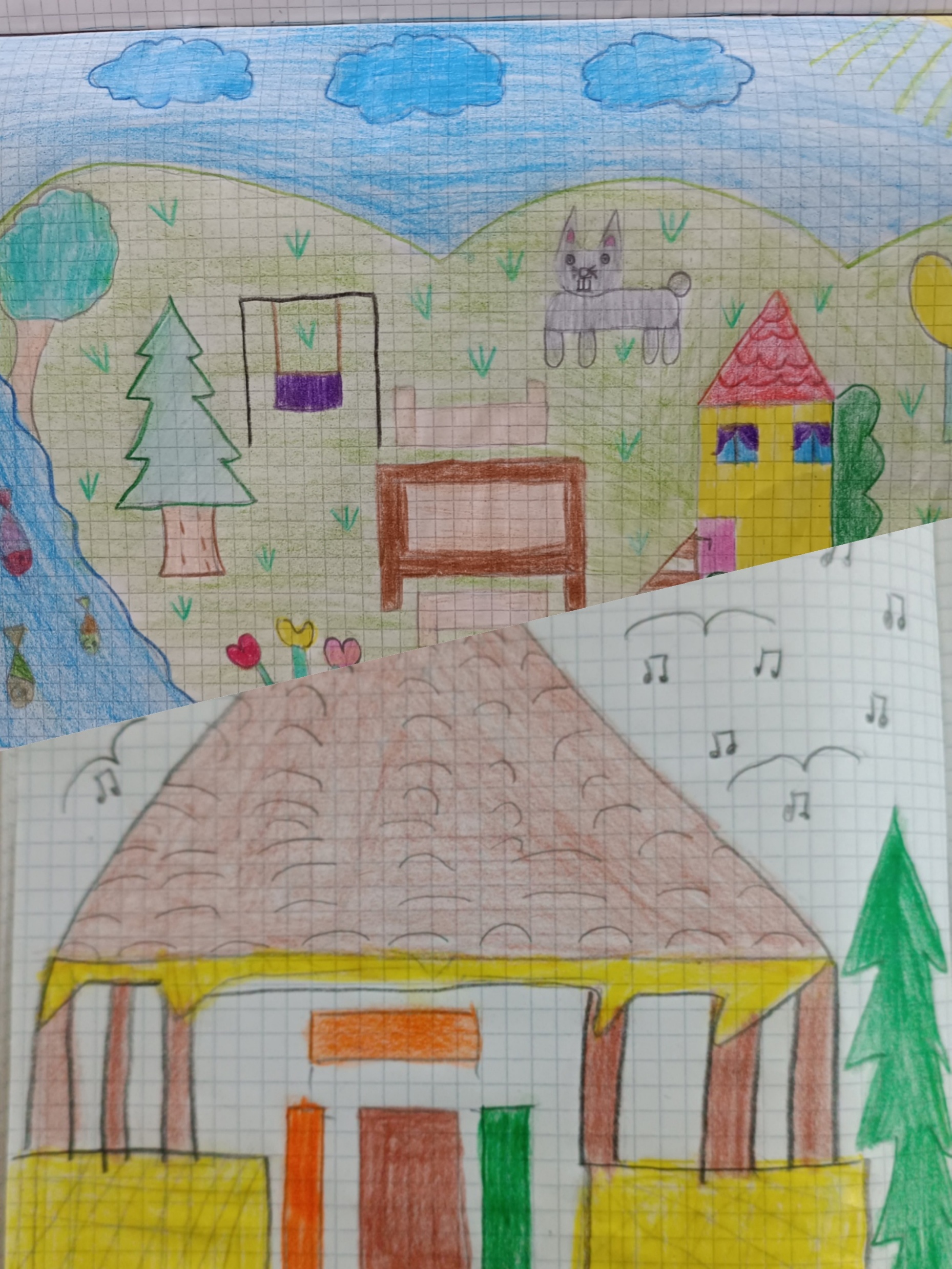 Рад на хамеру
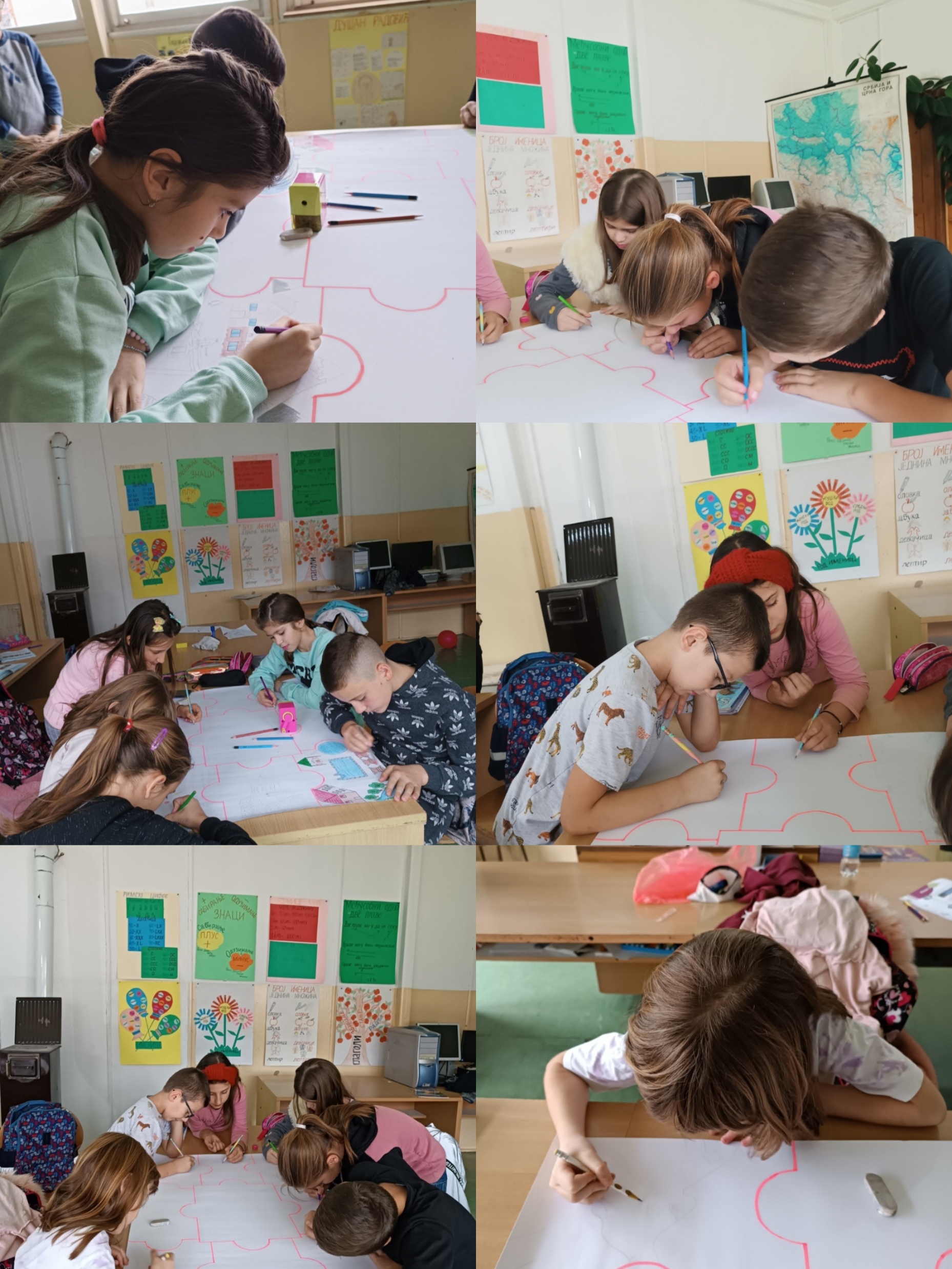 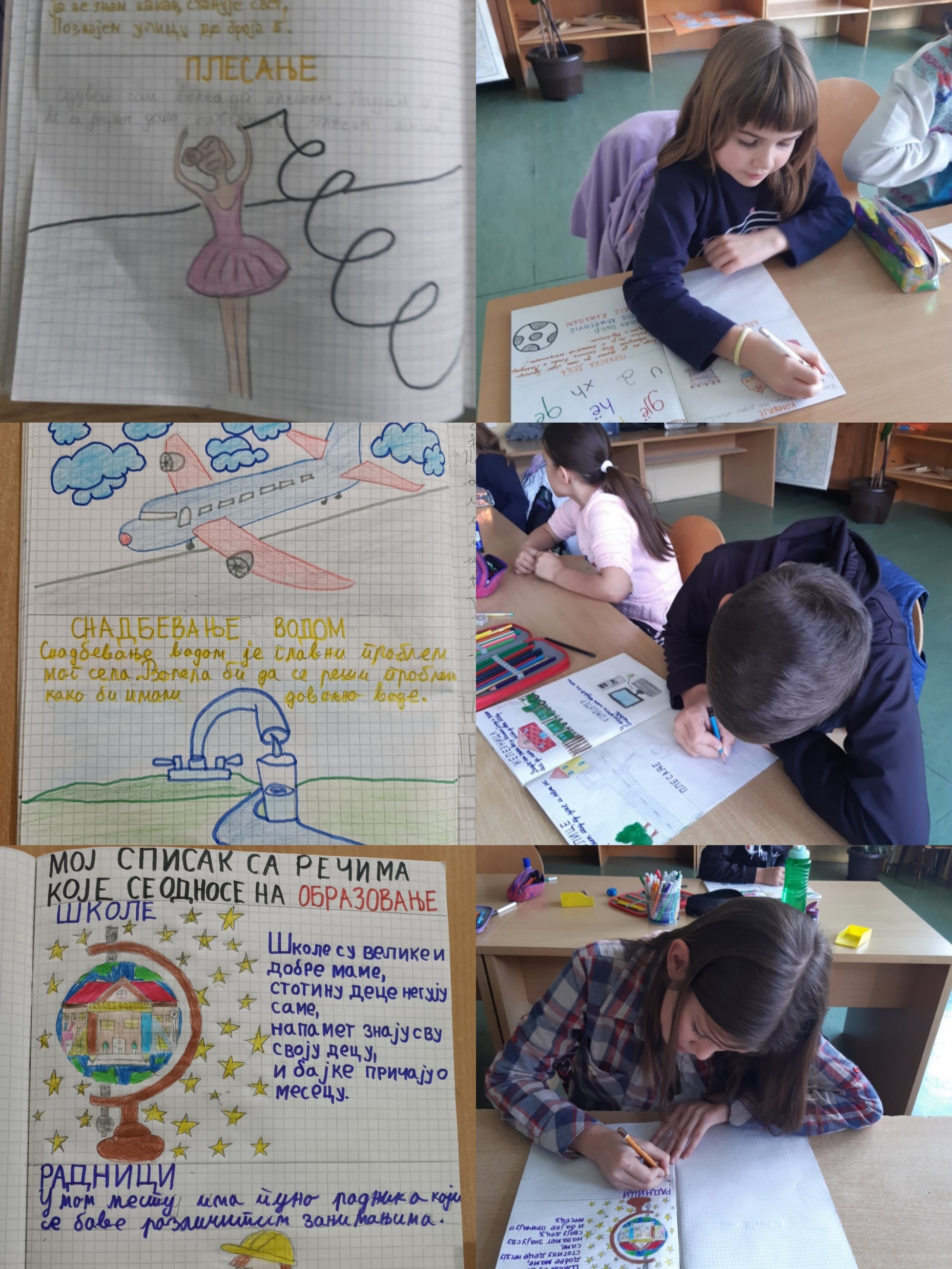 Рад на хамеру
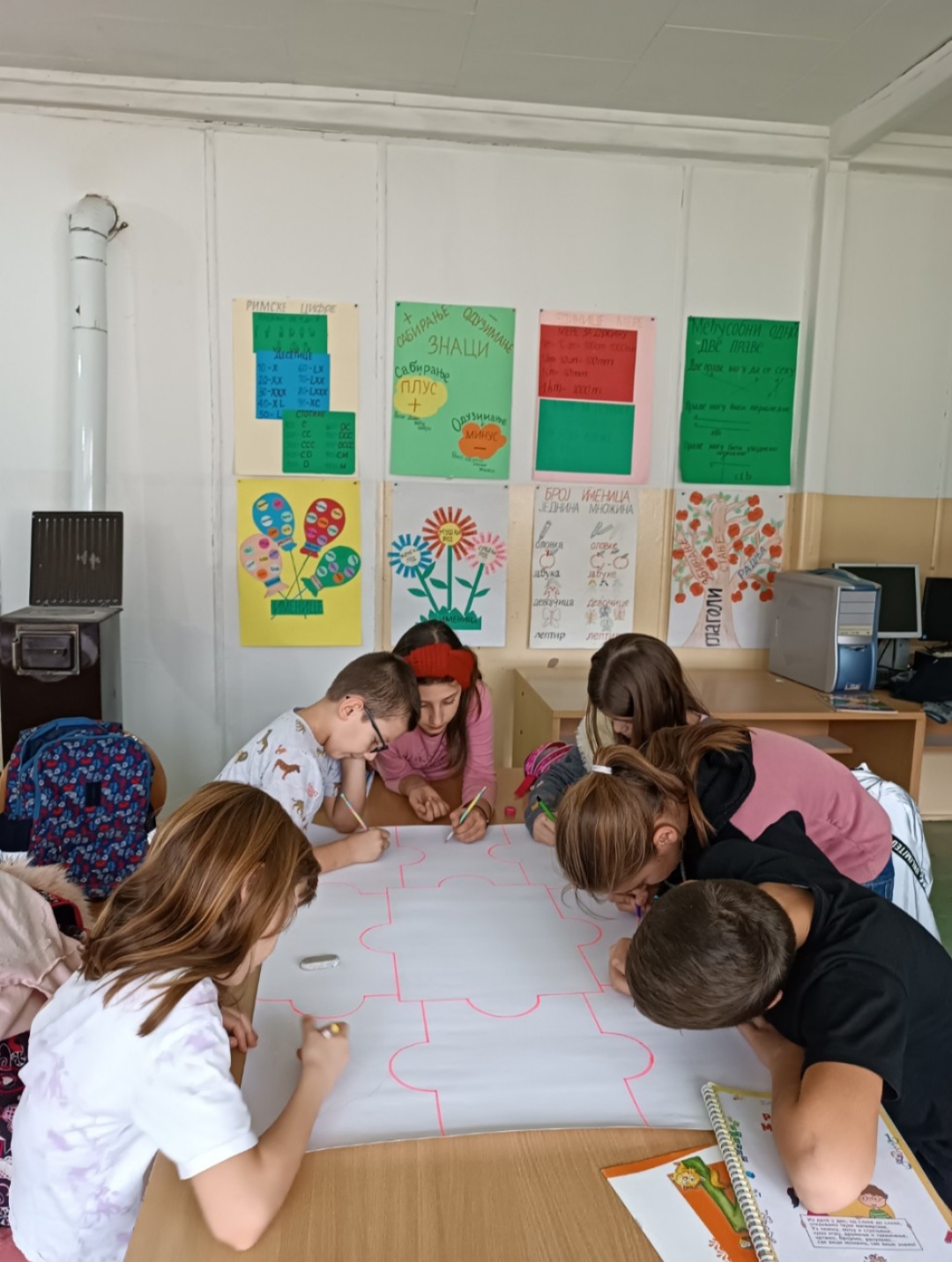 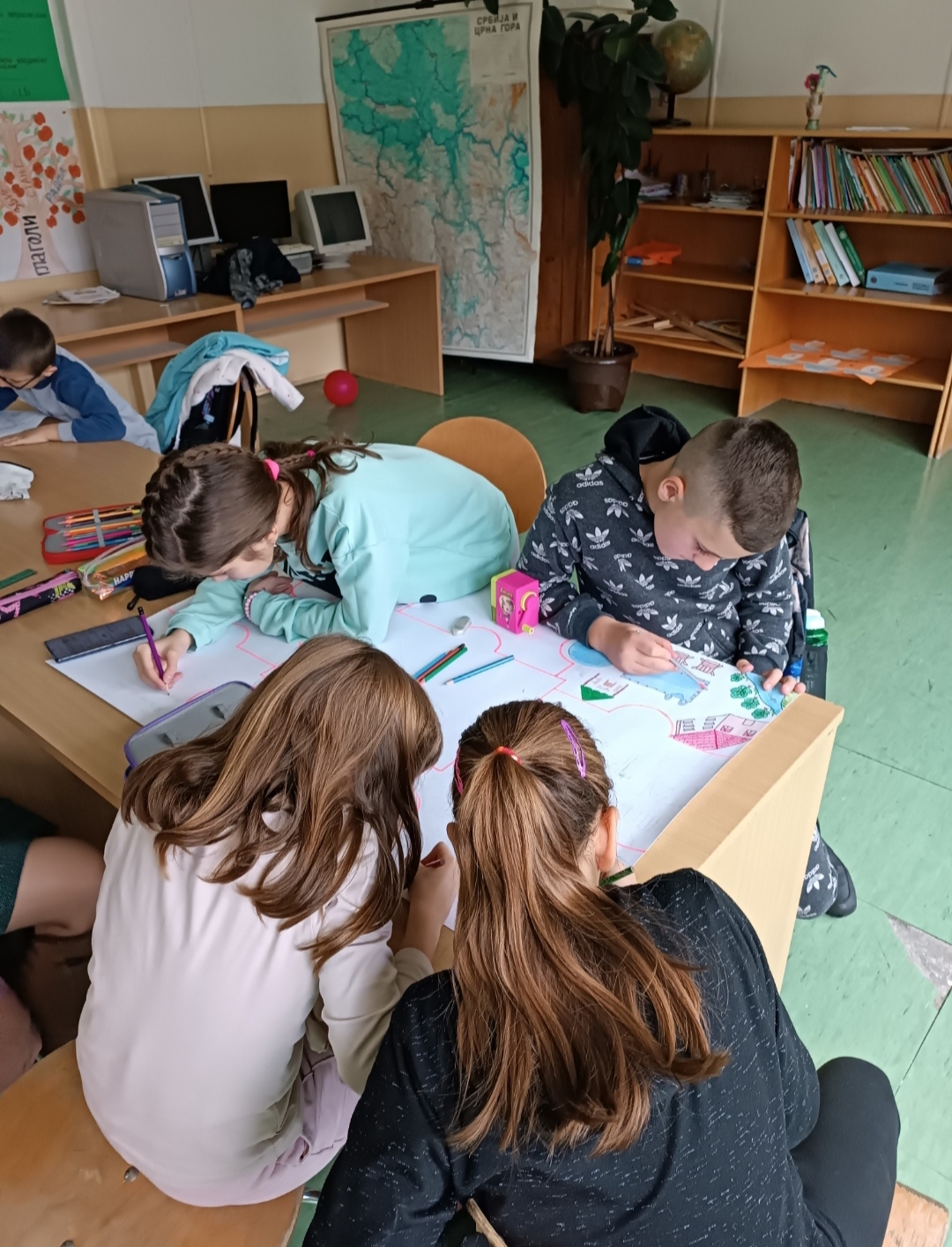 Рад на хамеру са пројектном идејом
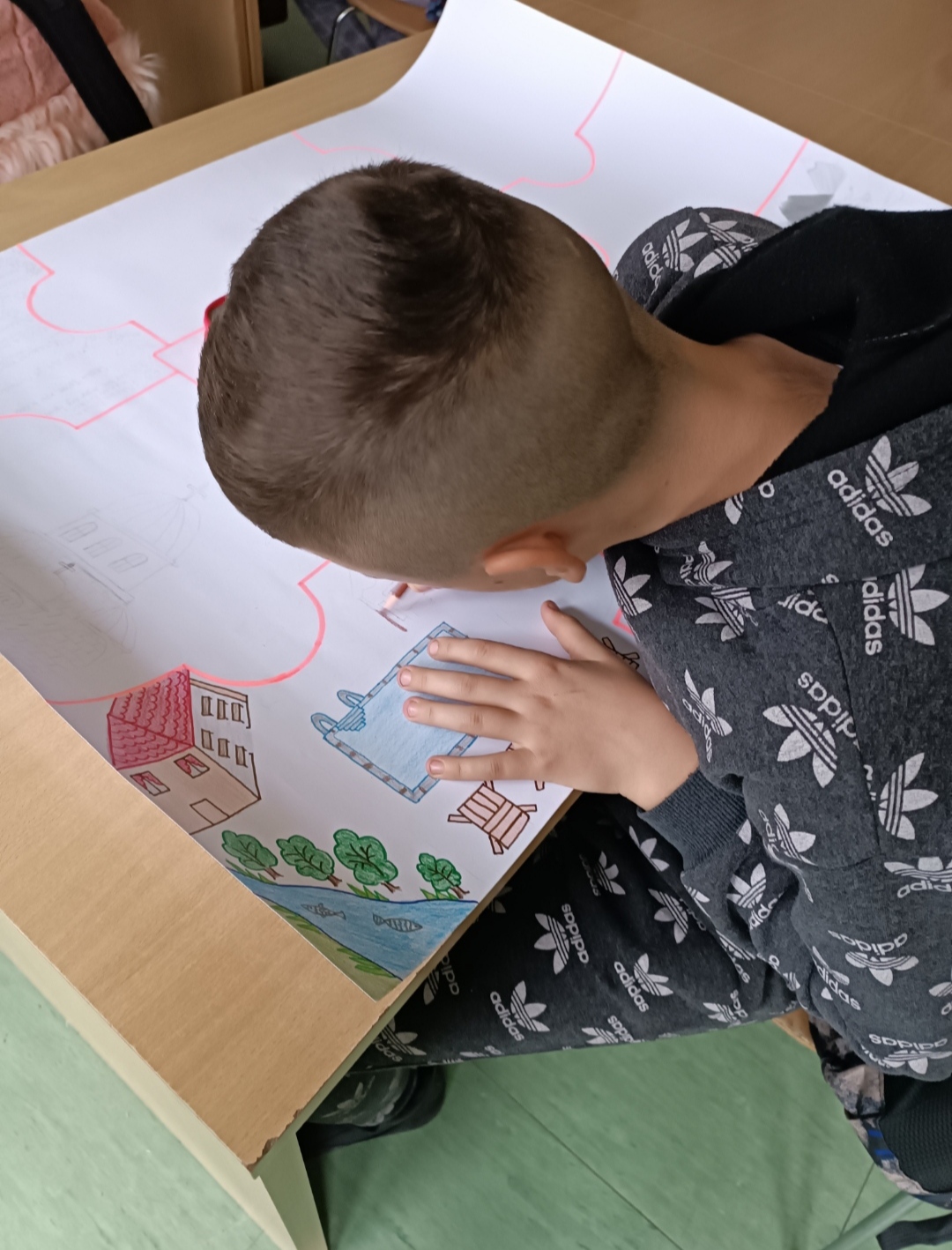 Временски план рада
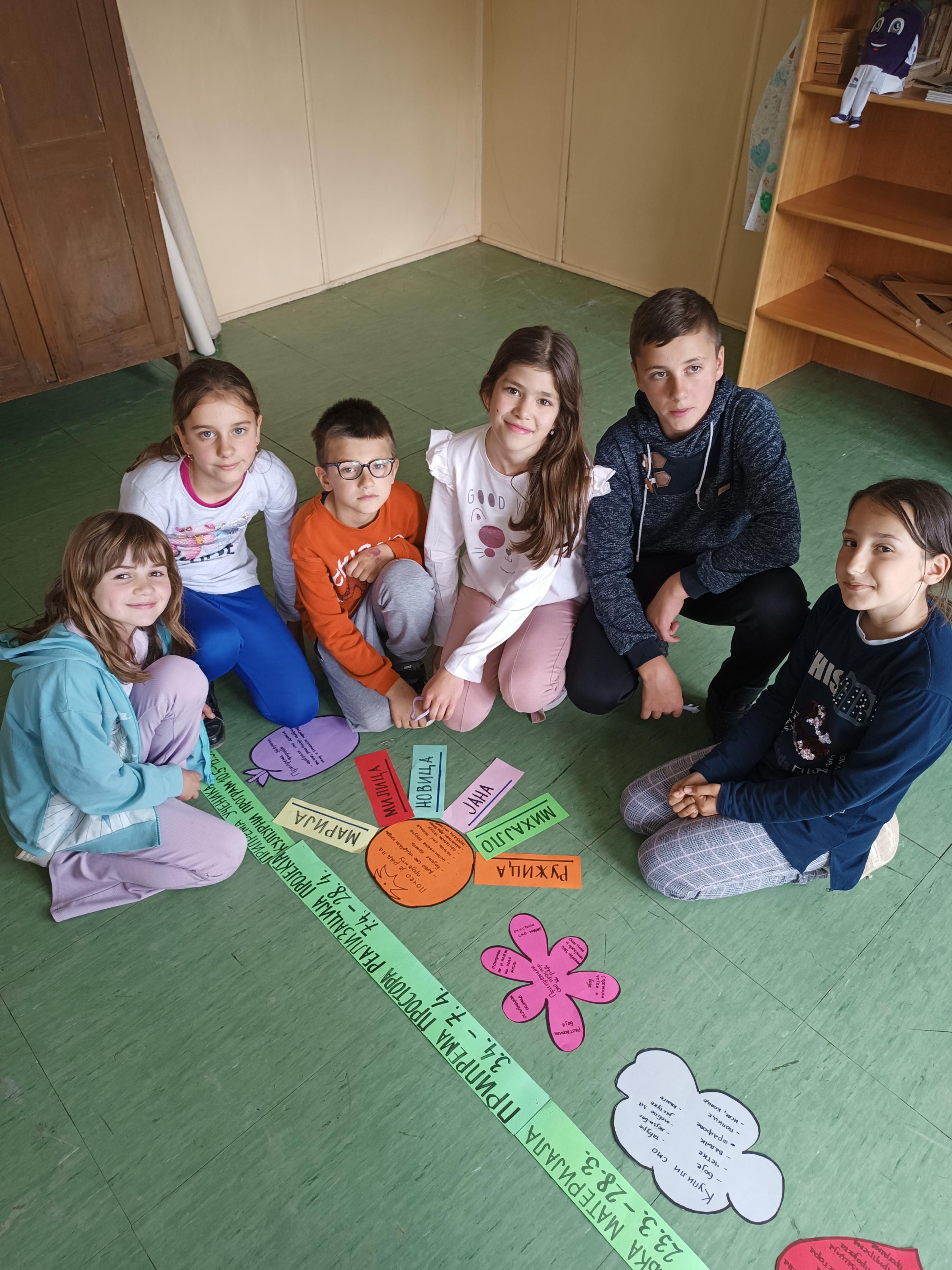 Набавка материјала
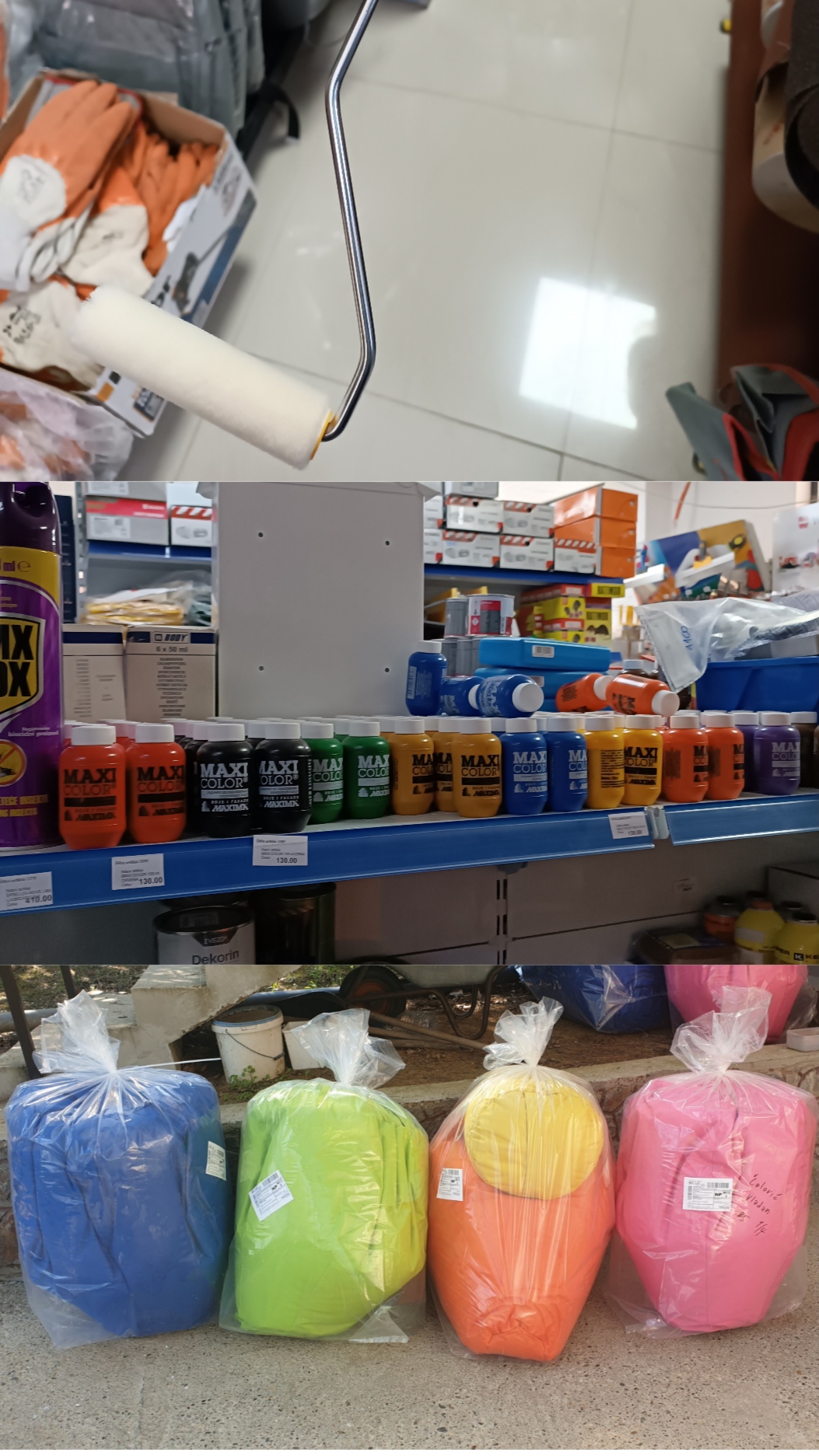 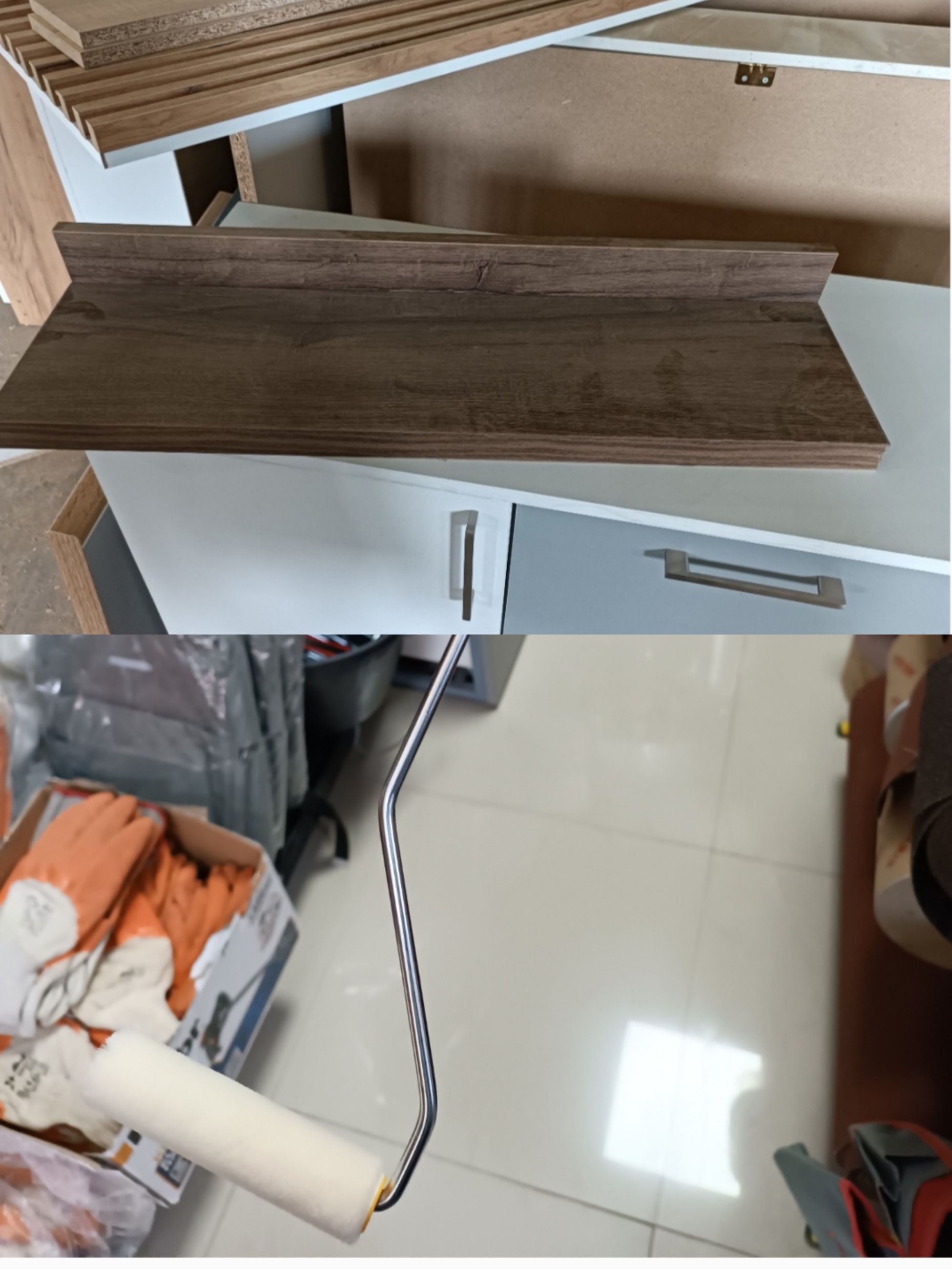 Припрема простора
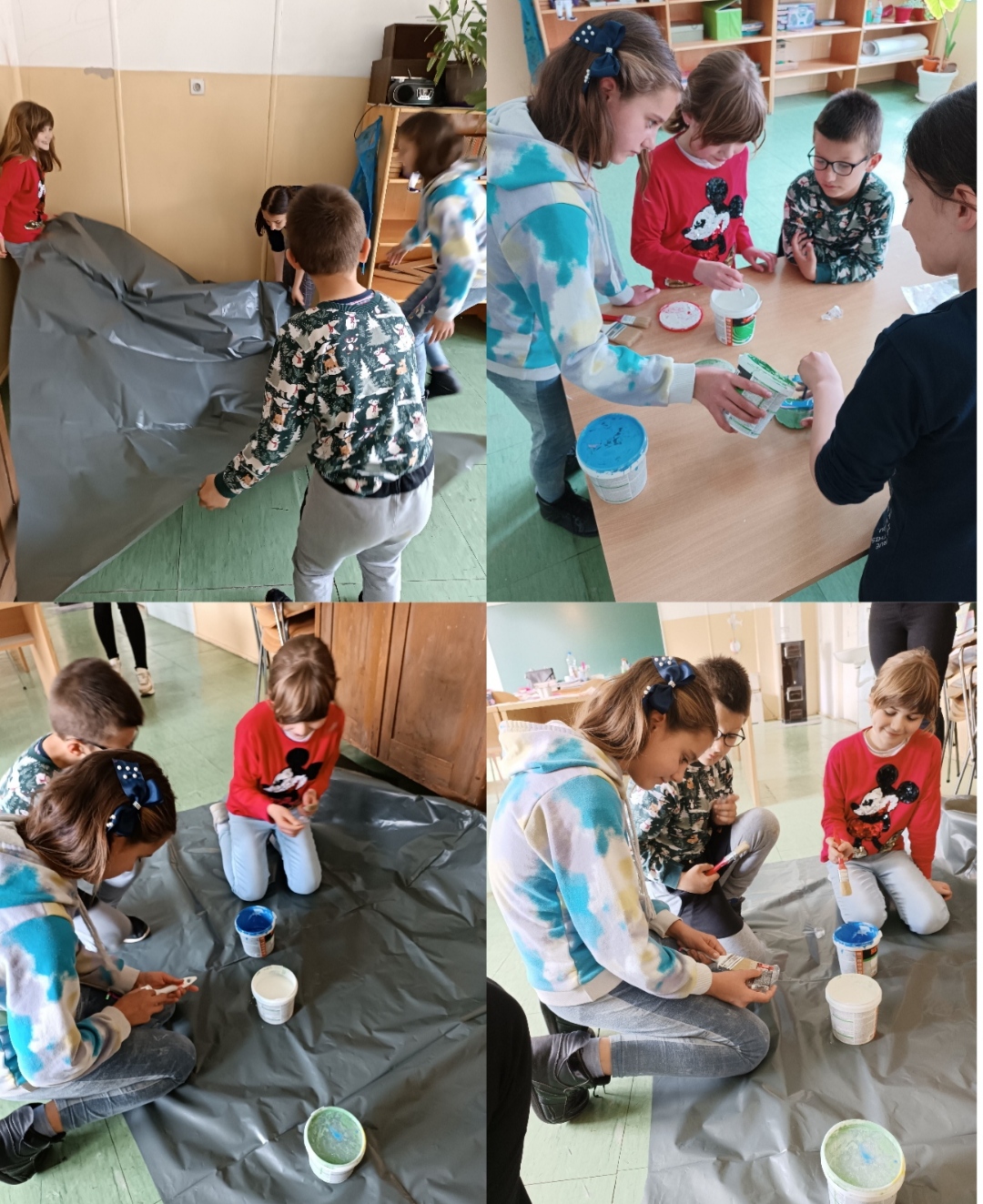 Реализација пројекта
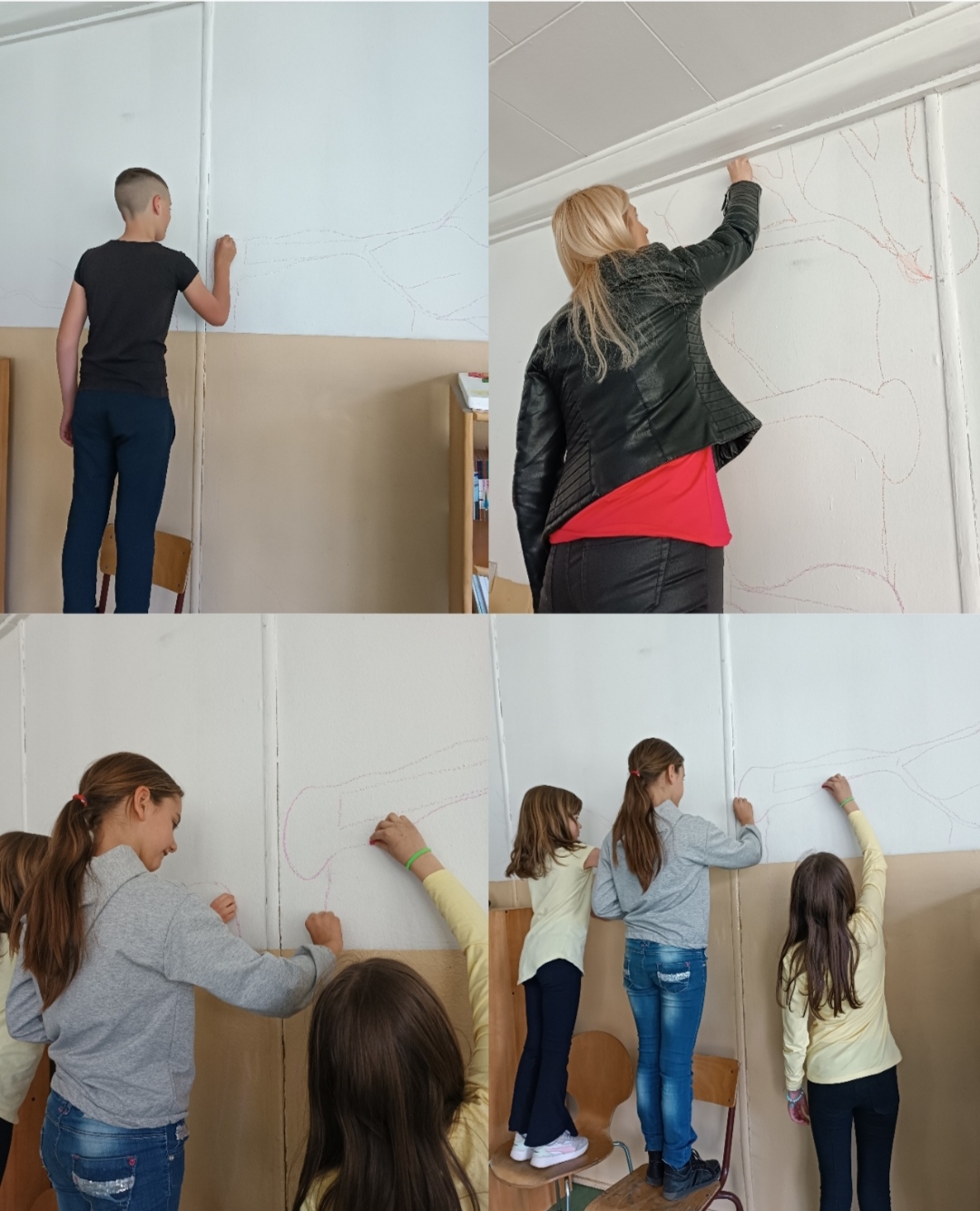 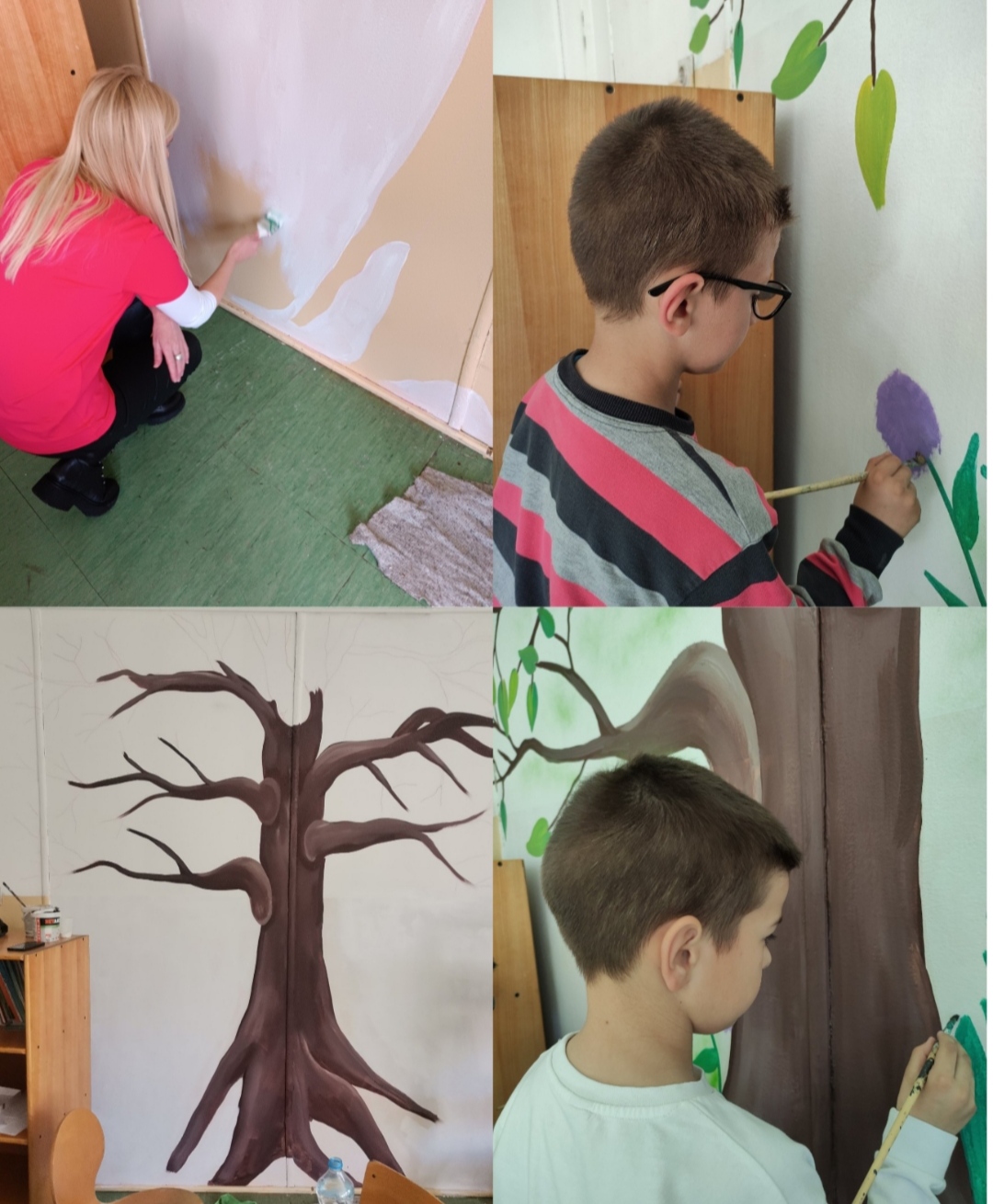 Реализација пројекта
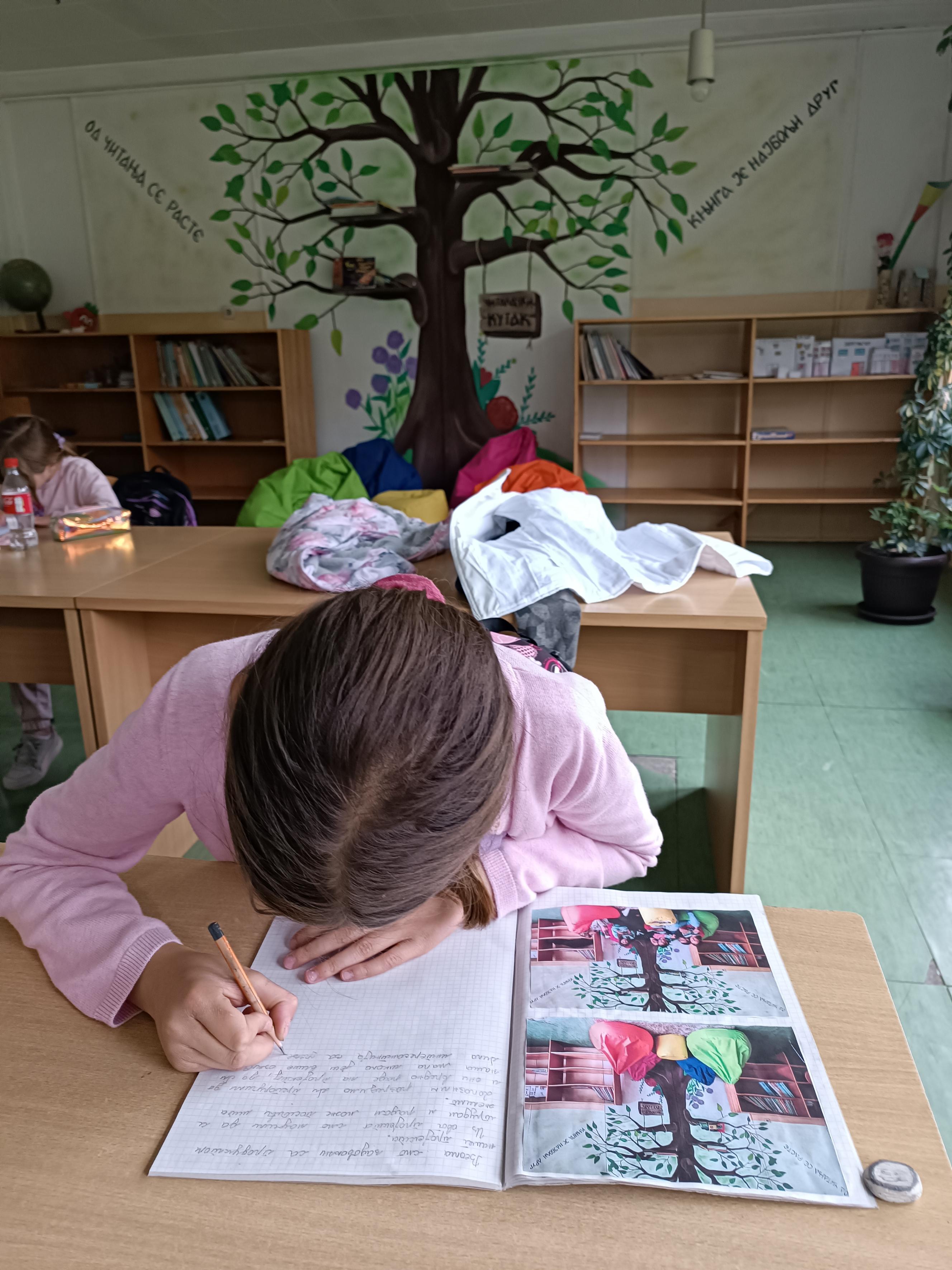 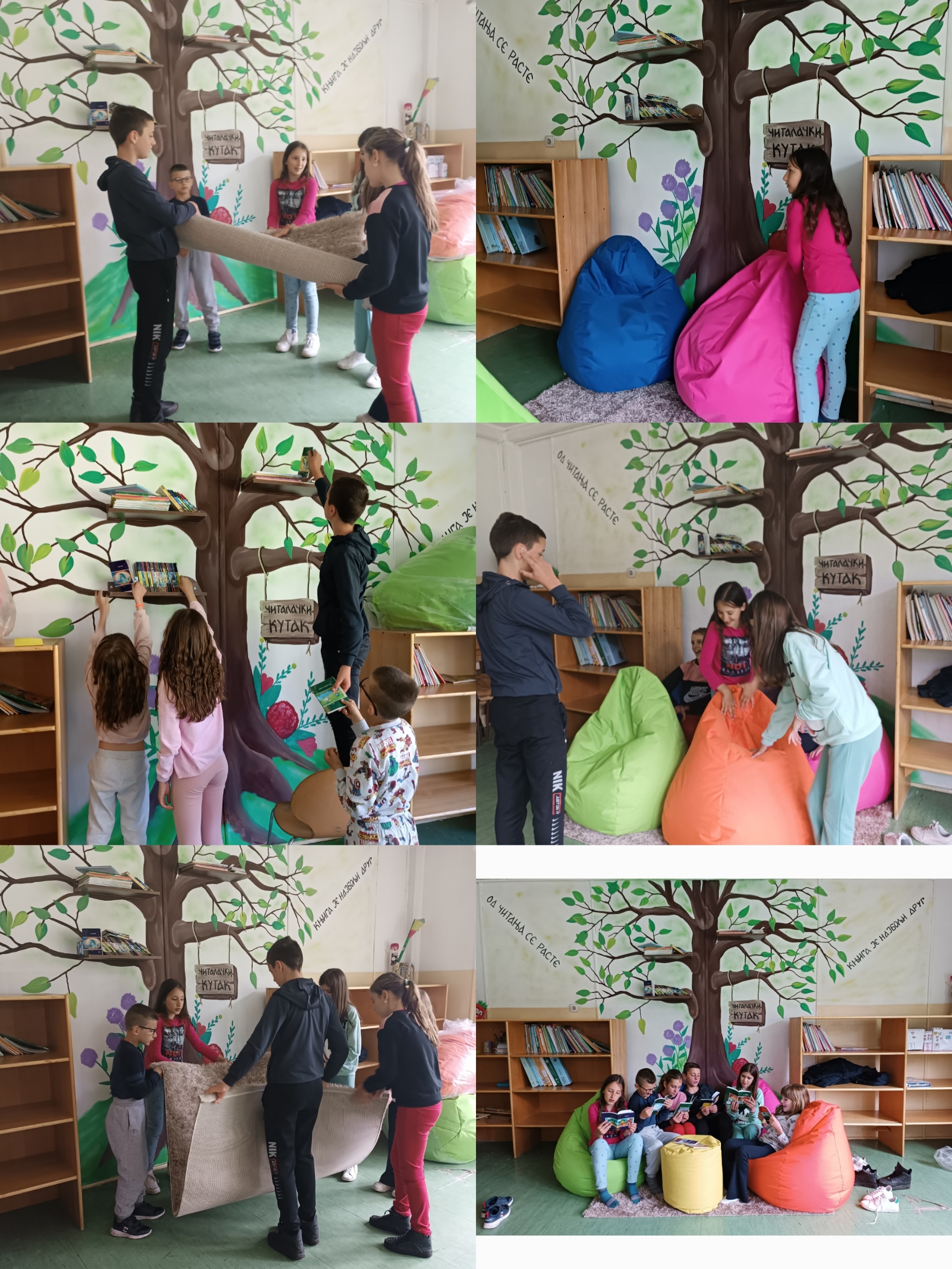 Припрема ученика за културни програм
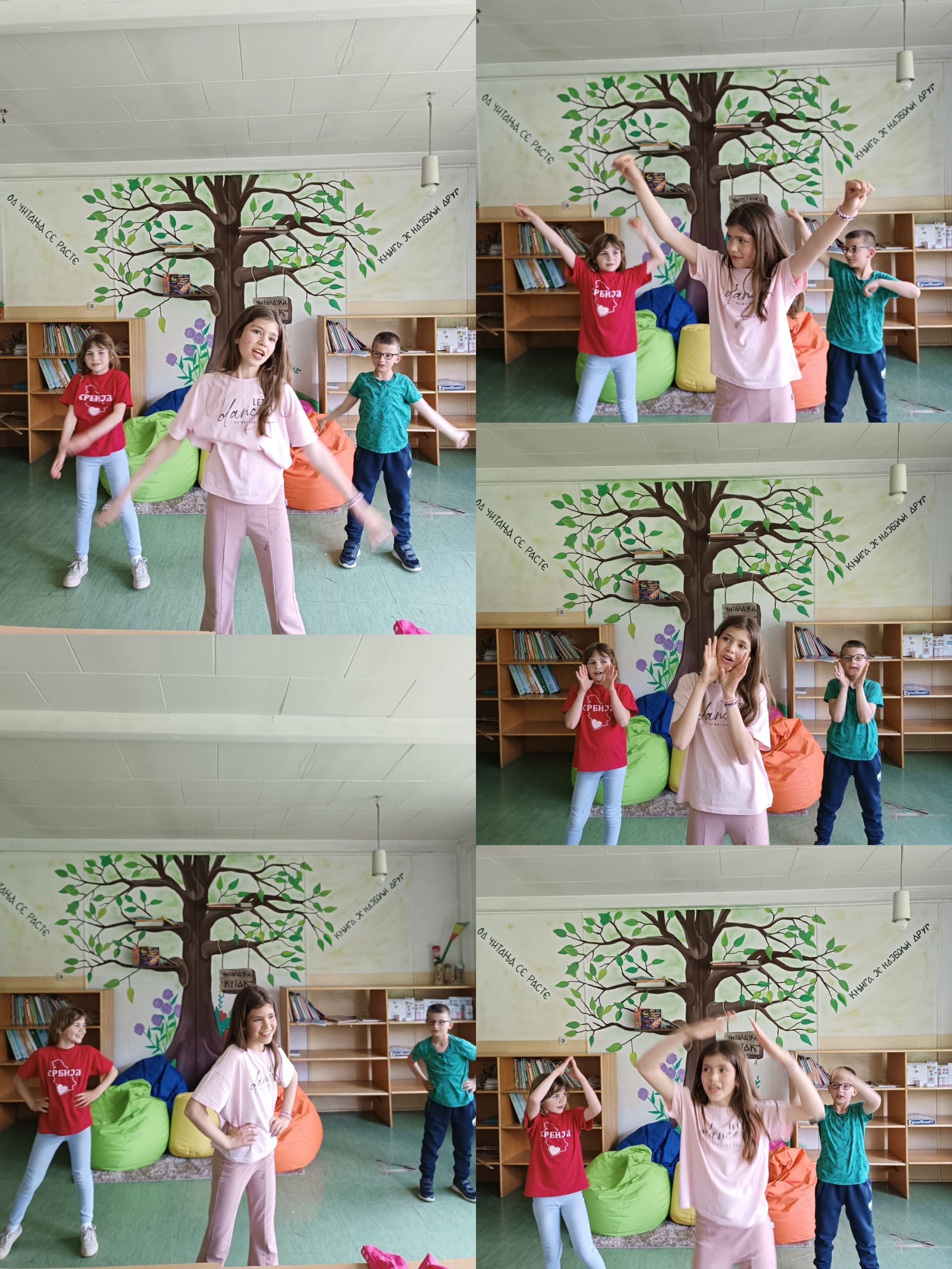 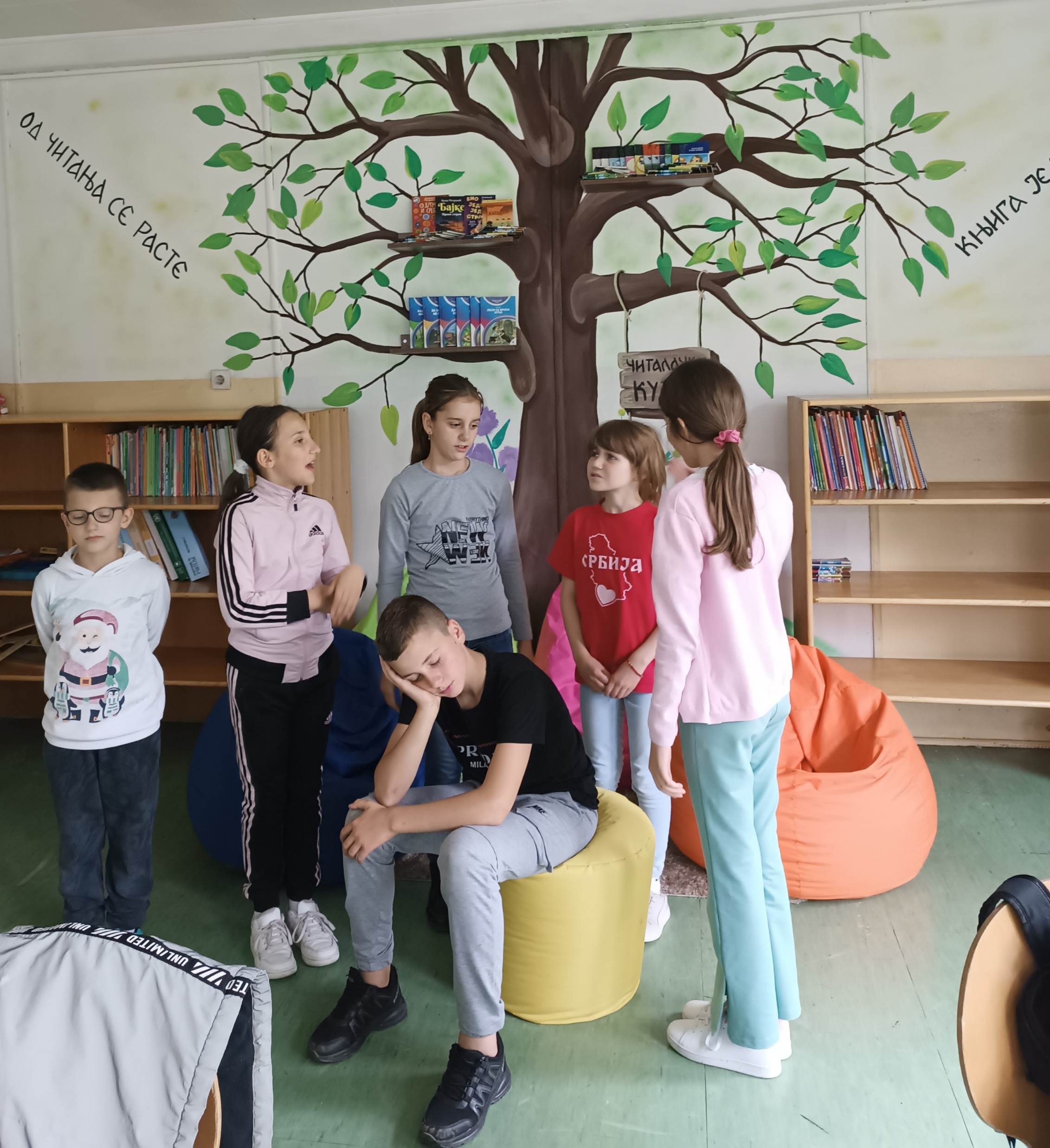 Наш рад је завршен
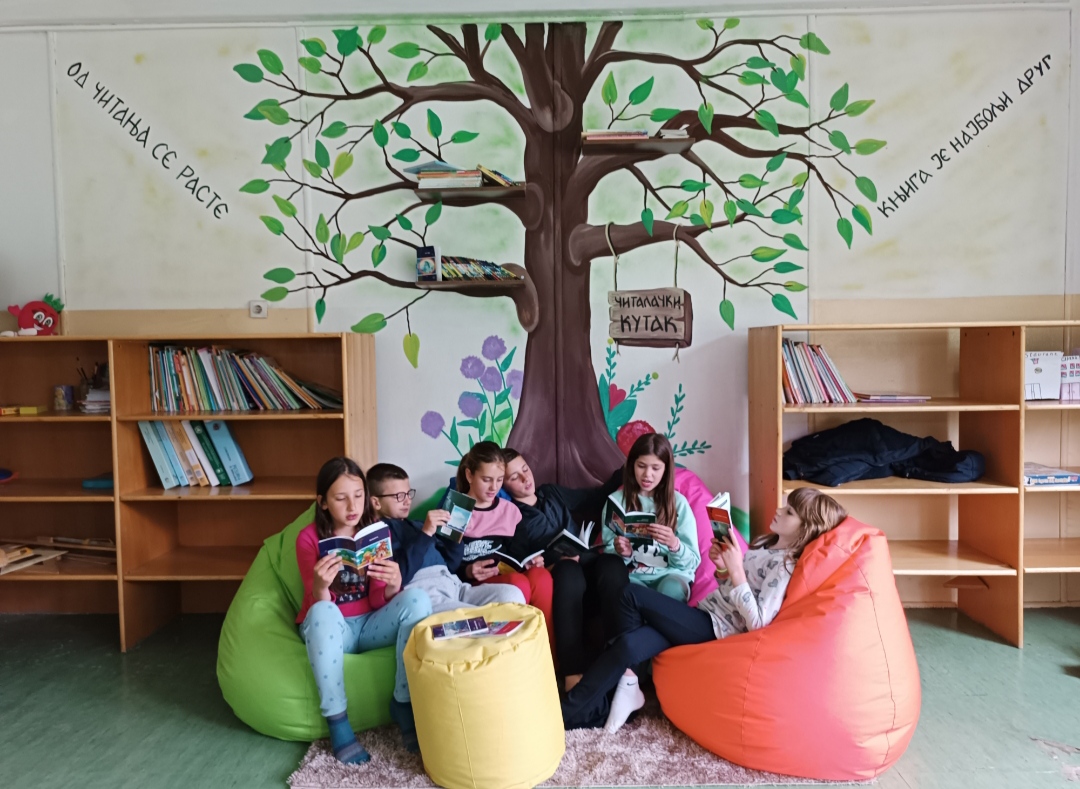